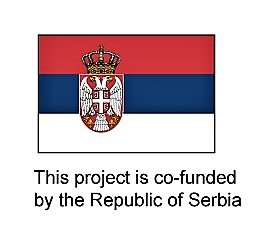 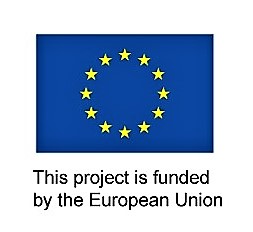 Project “Support for further improvement of Public Procurement system in Serbia”, IPA 2013
Nacrti podzakonskih akata u skladu sa nacrtom novog Zakona o javnim nabavkama
Ivan Palčić i Tijana Nikolić
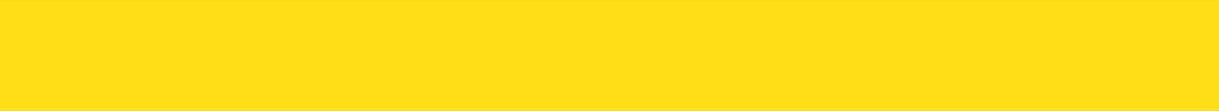 7. februara 2019., Beograd
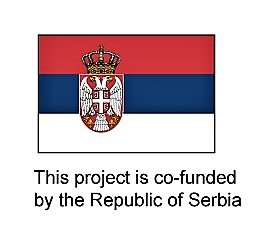 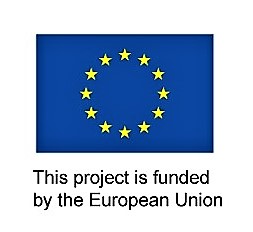 Nacrt Pravilnika o monitoringu nad primenom propisa o javnim nabavkama
Pravni osnov - čl. 180. ZJN (nacrt)
Monitoring nad primenom propisa o javnim nabavkama sprovodi Kancelarija za javne nabavke u cilju sprečavanja, otkrivanja i otklanjanja nepravilnosti koje mogu da nastanu ili su nastale u primeni ZJN 
Postupak monitoringa sprovodi se na osnovu godišnjeg plana monitoringa, u slučaju sprovođenja PPbPO po službenoj dužnosti, kao i na osnovu obaveštenja 
Monitoring koji se sprovodi u toku sprovođenja postupka javne nabavke ne zaustavlja postupak javne nabavke
Subjekti monitoringa dužni su, da na zahtev Kancelarije za javne nabavke, u roku od 15 dana od prijema zahteva, dostave tražene podatke i obaveštenja koji su od značaja za sprovođenja monitoringa
Monitoring se ne sprovodi:
ako se utvrdi da Kancelarija za javne nabavke nije nadležna;
ako je protekao rok od tri godine od završetka postupka javne nabavke ili zaključenja ugovora bez sprovođenja postupka;
na osnovu obaveštenja privrednog subjekta koji je u predmetnom postupku javne nabavke pokrenuo postupak zaštite prava ili je to propustio da učini u propisanom roku;
ako se iz obaveštenja ne može utvrditi podnosilac i podaci od značaja za postupanje
Kancelarija priprema godišnji izveštaj o sprovedenom monitoringu -> Vlada RS -> do 31. marta
Kancelarija za javne nabavke bliže uređuje način sprovođenja monitoringa
Sadržaj pravilnika
20 članova:
Uvodne odredbe
Postupak monitoringa
Godišnji izveštaj o sprovedenom monitoringu
Završne odredbe
Pravilnikom se uređuje sadržina i vrste monitoringa nad primenom propisa o javnim nabavkama, ovlašćenja i obaveze učesnika monitoringa, donošenje godišnjeg plana monitoringa, način sprovođenja monitoringa, priprema godišnjeg izveštaja o sprovedenom  monitoringu i druga pitanja od značaja za monitoring
Cilj - sprečavanje, otkrivanje i otklanjanje nepravilnosti koje mogu da nastanu ili su nastale u primeni ZJN i podzakonskih akata u oblasti javnih nabavki
Vrste monitoringa
Redovan -> prema godišnjem planu i za PPbPO
Vanredan -> obaveštenje, po saznanju za težu povredu propisa iz JN, kada se na osnovu utvrđene procene rizika smatra potrebnim, putem podataka i saznanja koji se pribave pretraživanjem Portala i planova nabavki i po osnovu drugih elemenata od značaja za planiranje i vršenje monitoringa
Kontrolni -> kontrola izvršenja preporuke Kancelarije
Dopunski -> po službenoj dužnosti ili povodom upućenog prigovora subjekta monitoringa, radi utvrđivanja činjenica od značaja za monitoring, a koje nisu utvrđene u redovnom, vanrednom ili kontrolnom monitoringu
[Speaker Notes: Obaveštenje pravnih ili fizičkih lica, organa državne uprave ili drugih državnih organa]
Subjekti monitoringa
organi državne uprave
organi autonomne pokrajine
organi jedinice lokalne samouprave 
drugi državni organi
naručioci
privredni subjekti
Postupak monitoringa
po službenoj dužnosti
godišnji plan
PPbPO - čl. 61. st. 1. tč.1) i 2) ZJN

po primljenom obaveštenju
pravno ili fizičko lice
organ državne uprave, ili
drugi državni organ
[Speaker Notes: PPbPO
1.samo određeni privredni subjekt može da isporuči dobra, pruži usluge ili izvede radove, iz sledećih razloga: 
(1) cilj nabavke je stvaranje ili kupovina jedinstvenog umetničkog dela ili umetničkog izvođenja;
(2) nepostojanje konkurencije iz tehničkih razloga ili
(3) zbog zaštite ekskluzivnih prava, uključujući prava intelektualne svojine;
2.zbog izuzetne hitnosti prouzrokovane događajima koje naručilac nije mogao da predvidi, nije moguće postupiti u rokovima određenim za otvoreni postupak ili restriktivni postupak ili konkurentni postupak sa pregovaranjem ili pregovarački postupak sa objavljivanjem, s tim da okolnosti kojima naručilac opravdava izuzetnu hitnost ne smeju ni u kom slučaju da budu prouzrokovane njegovim postupanjem.]
Godišnji plan monitoringa
Kancelarija ga donosi do kraja tekuće godine za narednu godinu
Zasniva se na utvrđenom stanju u oblasti javnih nabavki i proceni rizika
GP obavezno sadrži:
pregled subjekata monitoringa sa odgovarajućim podacima bitnim za sprovođenje monitoringa
vremenski period sprovođenja monitoringa
sedišta subjekata monitoringa
podatke o resursima Kancelarije koji će biti opredeljeni za sprovođenje monitoringa 
druge podatke od značaja za sprovođenje monitoringa

GP sadrži i podatke o očekivanom obimu vanrednog monitoringa
Obaveštenje - sadržaj
naziv i sedište subjekta monitoringa
predmet nabavke i vrsta postupka nabavke ako je sproveden
vrednost nabavke, ako je poznata
činjenični osnov ukazane nepravilnosti
dokazi kojima se potkrepljuju iznete činjenice, u slučaju posedovanja
pravna kvalifikacija ukazane nepravilnosti
podatke o podnosiocu obaveštenja
Ako obaveštenje ne sadrži sve potrebne podatke, Kancelarija može pozvati podnosioca da dopuni podatke
Kancelarija može da zahteva od podnosioca pojašnjenje / dodatno obrazloženje u vezi navoda iz podnetog obaveštenja
Kancelarija nije u obavezi da sprovede monitoring ako se iz obaveštenja ne može utvrditi njegov podnosilac i ako obaveštenje ne sadrži podatke po kojima je moguće postupiti
Prikupljanje podataka za monitoring
Kancelarija može od subjekta monitoringa zahtevati dostavu podataka i obaveštenja koji se odnose na sledeće:
podatke o odgovornom licu subjekta monitoringa (ime i prezime, JMBG, adresa prebivališta)
dokumentaciju o sprovedenom postupku javne nabavke
ugovor o javnoj nabavci ili okvirni sporazum, ako je zaključen
izjašnjenje subjekta monitoringa
internet adresu na kojoj je dokumentacija ili njen deo dostupan
ostalu dokumentaciju i podatke u vezi sa predmetom monitoringa
Subjekat monitoringa dužan je da dostavi tražene podatke i obaveštenja u roku od 15 dana od prijema zahteva
Podaci i obaveštenja se dostavljaju po pravilu u neoverenoj kopiji, izuzev ako u zahtevu nije izričito zahtevana dostava u u formi originala ili overene kopije ili u elektronskoj formi
Ako je besplatan, neograničen i nesmetan direktan pristup dokumentaciji ili delu obezbeđen elektronskim sredstvima komunikacije, Kancelarija može izvršiti uvid u tu dokumentaciju bez pozivanja subjekta monitoringa da je dostavi
Nakon sprovedenog monitoringa dokumentacija koja je dostavljena u originalu se vraća
Nalog za sprovođenje monitoringa
Direktor Kancelarije (ili od njega ovlašćeno lice) izdaje nalog za sprovođenje monitoringa
Nalog se ne izdaje za:
redovni monitoring koji se sprovodi u slučaju PPbPO
kontrolni monitoring
Nalog sadrži: 
podatke o službeniku ovlašćenom za sprovođenje monitoringa
podatke o subjektu monitoringa
pravni osnov sprovođenja monitoringa
vrsta i opisa predmeta monitoringa
planirano trajanje monitoringa
potpis direktora Kancelarije
Stručna pomoć
Kancelarija može od nadležnih organa i lica koja poseduju stručno znanje, zatražiti nalaz i/ili mišljenje, u pogledu utvrđivanja ili ocene neke činjenice, od značaja za sprovođenje monitoringa

Kancelarija može tražiti pravnu pomoć od nadležnih organa kada je to potrebno za efikasno sprovođenje monitoringa
Izveštaj o sprovedenom monitoringu
1. naziv, sedište i matični broj subjekta monitoringa
2. ime i prezime, adresa prebivališta i JMBG odgovornog lica subjekta monitoringa
3. osnov za sprovođenje monitoringa
4. opis nepravilnosti na koje je ukazao podnosilac obaveštenja, osim ako se monitoring sprovodi na osnovu GP ili po službenoj dužnosti
5. predmet nabavke i vrsta postupka nabavke ako je sproveden
6. opis radnji sprovedenih u toku monitoringa
7. spisak dokumentacije koja je od značaja za sprovođenje monitoringa
Izveštaj II.
8. činjenični osnov u slučaju utvrđene nepravilnosti
9 dokazi na osnovu kojih su utvrđene odlučne činjenice,
10. pravna kvalifikacija utvrđene nepravilnosti
11. mišljenje o utvrđenim nepravilnostima ili konstatacija da u sprovođenju monitoringa nisu utvrđene nepravilnosti
12.  preporuka o načinu sprečavanja ili otklanjanju nepravilnosti, ako je primenjivo
13. drugi potrebni podaci, koji su od značaja za sprovedeni monitoring
14. mesto i datum izrade izveštaja
15. potpis direktora Kancelarije i potpis službenika Kancelarije koji je učestvovao u monitoringu i izradi izveštaja
Izveštaj III.
Subjekat monitoringa se obaveštava o izveštaju u roku od 8 radnih dana od dana završetka monitoringa
Subjekat monitoringa ima pravo da u pisanom obliku podnese primedbe na izveštaj u roku od 5 radnih dana od dana izvršenog obaveštavanja o izveštaju
Kancelarija vrši ocenu primedbi, sve zajedno i svaku posebno i u međusobnoj vezi
Kancelarija može nakon toga da sprovede dopunski monitoring u cilju utvrđivanja činjenica na koje se primedbe odnose
Ako su u primedbama subjekta monitoringa iznete nove činjenice i novi dokazi, zbog kojih je potrebno izmeniti činjenično stanje o utvrđenim nepravilnostima navedenim u izveštaju, Kancelarija može izvršiti dopunu izveštaja, na koji se ne može staviti primedba - konačan izveštaj
Postupajući po iznetim primedbama, Kancelarija može da izvrši izmenu preporuke navedene u izveštaju ili da odustane od nje
Izveštaj će se smatrati konačnim ako subjekat monitoringa ne podnese primedbe na izveštaj u roku 5 radnih dana
Nesprovođenje monitoringa
ako se utvrdi da Kancelarija nije nadležna
ako je protekao rok od tri godine od završetka postupka javne nabavke ili zaključenja ugovora bez sprovođenja postupka
na osnovu obaveštenja privrednog subjekta koji je u predmetnom postupku javne nabavke pokrenuo postupak zaštite prava ili je to propustio da učini u propisanom roku
ako se iz obaveštenja ne može utvrditi podnosilac i podaci od značaja za postupanje
Službena beleška - nesprovođenje
naziv i sedište subjekta monitoringa na kojeg je ukazano u obaveštenju, ako je poznato
informacije o podnosiocu obaveštenja za sprovođenje monitoringa, ako je poznat
predmet nabavke i vrsta postupka nabavke, ako su poznati
osnov za nesprovođenje monitoringa i obrazloženje
mesto i datum sastavljanja službene beleške
potpis direktora Kancelarije i službenika Kancelarije koji je izradio službenu belešku

O službenoj belešci se bez odlaganja obaveštava podnosilac obaveštenja, ako je poznat
Okončanje monitoringa
kada izveštaj postane konačan
izvršenim obaveštenjem o izveštaju u kojem je navedeno da prilikom sprovedenog monitoringa nisu uočene nepravilnosti
sastavljanjem službene beleške u slučaju nesprovođenja monitoringa
[Speaker Notes: U slučaju da je monitoring sproveden po osnovu obaveštenja (iz člana 4. stava 2. tačke 3) ovog pravilnika), podnosiocu obaveštenja se dostavlja jedan od dokaza navedenih u stavu 1. ovog člana.]
Postupanje subjekata nakon preporuke
Kancelarija može zahtevati od subjekta monitoringa da, u ostavljenom roku, dostavi  izjašnjenje u pisanoj formi o radnjama i merama preduzetim na osnovu preporuke o načinu sprečavanja ili otklanjanju uočenih nepravilnosti  

Ako subjekat monitoringa ne postupi po preporukama i ako ne dostavi zahtevano izjašnjenje o radnjama i merama preduzetim na osnovu preporuke, Kancelarija će o navedenom postupanju obavestiti Vladu putem godišnjeg izveštaja o sprovedenom monitoringu
Poverljivost podataka i prava subjekata
U obavljanju poslova monitoringa Kancelarija je obavezna da čuva tajnost poslovnih i službenih podataka

Subjekat monitoringa ima pravo:
da bude upoznat sa predmetom i trajanjem postupka monitoringa, donetim nalogom direktora Kancelarije i drugim aktima donetim u postupku monitoringa
da bude upoznat sa pravima i dužnostima koje ima u postupku sprovođenja monitoringa
da se izjasni o odlučnim činjenica bitnim za sprovođenje monitoringa i 
da dostavlja dokaze kojima potkrepljuje iznete činjenične navode
Druga ovlašćenja Kancelarije
ako se prilikom sprovođenja monitoringa otkrije postupanje koje je kažnjivo prema zakonu ili drugom propisu, Kancelarija nadležnom organu podnosi:
krivičnu prijavu
prijavu za privredni prestup
zahtev za pokretanje prekršajnog postupka
zahtev za zaštitu prava, ili
obaveštava o tome drugi nadležni organ
Godišnji izveštaj - sadržaj
statistički podaci o monitoringu sprovedenom u izveštajnom periodu
podaci o najučestalijim uzrocima nepravilne primene zakona i podzakonskih akata koja regulišu oblast javnih nabavki
prosečno vreme trajanja postupka monitoringa
broj sprečenih ili otklonjenih verovatnih nastanaka štetnih posledica po zakonom zaštićena dobra, prava i interese
podaci o merama koje su preduzete u sprečavanju, otkrivanju i prijavljivanju korupcije, sukoba interesa i drugih nepravilnosti u primeni zakona i drugih podzakonskih akata koji regulišu oblast javnih nabavki
predlog mera za suzbijanje nepravilnosti i korupcije u javnim nabavkama
podaci o ishodima postupanja subjekata monitoringa u skladu sa preporukama
podaci o ishodima postupanja nadležnih organa po zahtevima za pokretanje prekršajnog postupka, zahtevima za zaštitu prava ili drugih odgovarajućih postupaka
mere i provere preduzete u cilju potpunosti i ažurnosti podataka na Portalu javnih nabavki
stanje u oblasti javnih nabavki
drugi podaci od značaja za monitoring javnih nabavki
[Speaker Notes: čl. 182 ZJN]
Godišnji izveštaj II.
Kancelarija priprema godišnji izveštaj o sprovedenom monitoringu -> Vlada RS -> najkasnije do 31. marta tekuće godine za prethodnu godinu

Odmah po usvajanju Izveštaj se objavljuje na internet stranici Kancelarije
Završne odredbe
Pravilnik stupa na snagu osmog dana od dana objavljivanja u Službenom glasniku Republike Srbije
Otvorena pitanja
anonimne prijave
godišnji izveštaj u pogledu dela koja se odnose na korupciju
Hvala na pažnji!